Исполнение городского бюджета за 2020 год
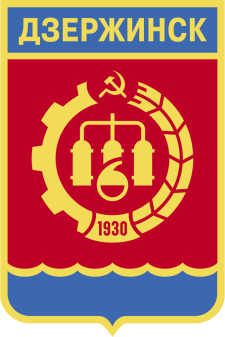 Исполнение городского бюджета в 2020 году
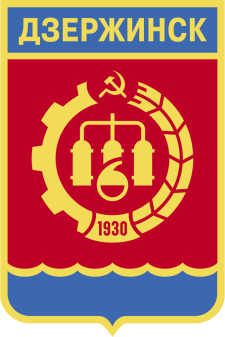 На чем основано исполнение городского бюджета
Решение городской Думы г. Дзержинска Нижегородской области 
от 18 декабря 2019 г. № 824 "О городском бюджете на 2020 год и плановый период 2021 и 2022 годов"
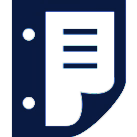 10 изменений в решение о бюджете на 2020 год:
Первоначальные параметры городского бюджета
7 млрд. 954,9 млн. рублей
Доходы
(-) 1 млрд. 821,2 млн. рублей
ДОХОДЫ
(-) 67,5 млн. рублей
План по налоговым и неналоговым доходам
План по безвозмездным поступлениям
(-) 1 млрд. 753,7 млн. рублей
ДЕФИЦИТ
20,7 млн. рублей
7 млрд. 975,6 млн. рублей
Расходы
(-) 1 млрд. 729,7 млн. рублей
РАСХОДЫ
2
Исполнение основных параметров городского бюджета за 2020 год
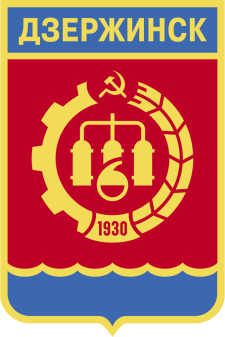 >
>
На 8,8 %
На 9,3 %
Расходы
2020
Расходы
2019
Доходы
2020
Доходы
2019
На 510,5 млн.рублей
На 538,1 млн. рублей
3
Доходы городского бюджета
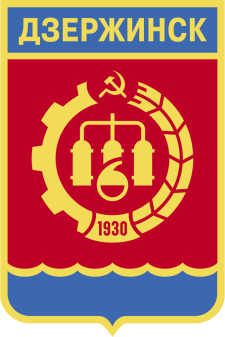 Исполнение городского бюджета за 2020 год по доходам составило 
6 млрд. 302,3 млн. рублей (100,6 % от уточненного плана)
4 млрд. 89,4 млн. рублей
1 млрд. 985 млн. рублей
227,9 млн. рублей
>
На 6,8 %
Налоговые и неналоговые доходы исполнены на 103,8 % 
к уточненному годовому плану
 (сверх плана 80,5 млн.рублей)
Налоговые и неналоговые доходы 2020
Налоговые и неналоговые доходы 2019
На 140,7 млн. рублей
4
Структура налоговых и неналоговых доходов бюджета за 2020 год
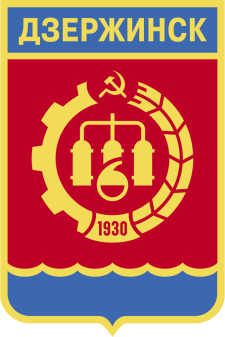 5
Безвозмездные поступления из вышестоящих бюджетов (дотации, субсидии, субвенции и иные межбюджетные трансферты)
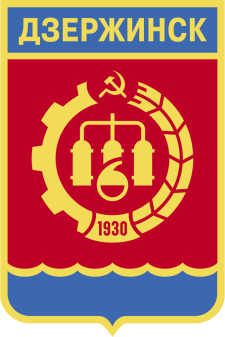 2019 год – 3 млрд. 693,4 млн.руб.
2020 год – 4 млрд. 101,3 млн.руб.
+ 45,2 млн. рублей
+ 200,0 млн. рублей
+ 62,2 млн. рублей
+ 100,5 млн. рублей
6
Расходы городского бюджета
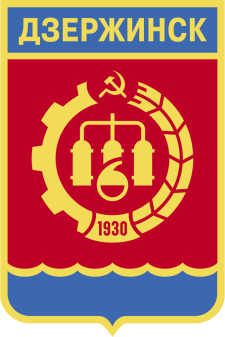 Исполнение городского бюджета за 2020 год по расходам составило 
6 млрд.305,3 млн. рублей (98,9 % от уточненного плана)
7
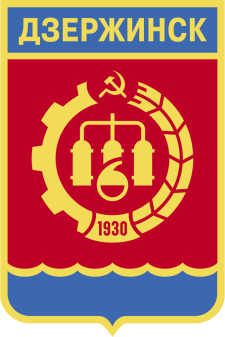 На мероприятия по профилактике и борьбе с последствиями COVID-19 было направлено 116,3 млн. рублей:
107,2 млн. рублей - за счет средств областного бюджета
9,1 млн. рублей - средства городского бюджета
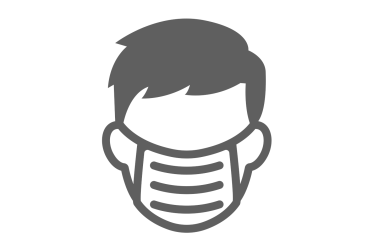 Финансовая поддержка транспортных предприятий – 54,7 млн. рублей
=>
Финансовая поддержка пострадавших субъектов малого предпринимательства и муниципальных предприятий - 49,9 млн. рублей
Профилактические мероприятия в муниципальных учреждениях – 10,9 млн. рублей
Возмещение расходов управляющих компаний по приобретению дезинфицирующих средств - 0,8 млн. рублей
8
Исполнение муниципальных программ:
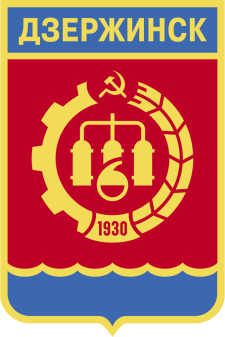 9
Исполнение муниципальных программ (продолжение):
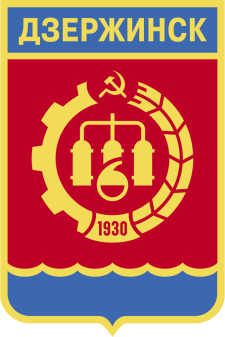 10
Исполнение муниципальных программ (продолжение):
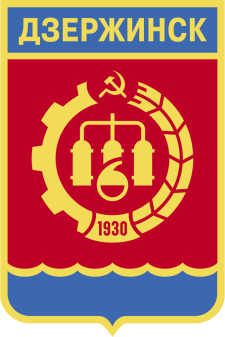 11
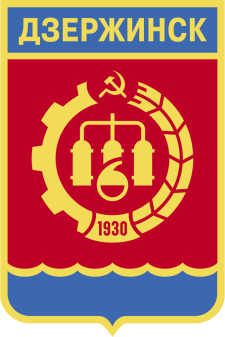 Исполнение национальных проектов
12
Городской бюджет 2020 года = социально ориентированный
СОЦИАЛЬНАЯ СФЕРА - 4 млрд. 207,3 млн. рублей (66,7 %  всех расходов)
Из них на оплату труда работников бюджетной сферы – 3 млрд. 333,7 млн. рублей
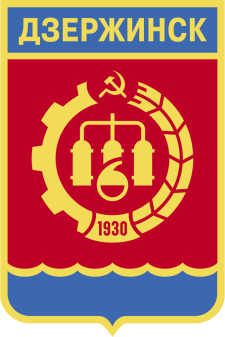 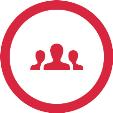 мероприятия в области образования - 3 млрд. 521,9 млн. рублей
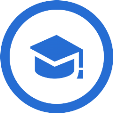 расходы на обеспечение деятельности учреждений образования составили  3 млрд. 96,9  млн. рублей, в том числе в рамках национального проекта «Образование» 1,7 млн. рублей направлены на финансовое обеспечение деятельности центра образования цифрового и гуманитарного профилей «Точка роста»
продолжилось строительство нового здания МБОУ «СШ № 2» 198,1 млн. рублей
обеспечена организация бесплатного горячего питания обучающихся начальных классов 56,8 млн. рублей
выплачено ежемесячное денежное вознаграждение за классное руководство 23,1 млн. рублей
сохранено обеспечение двухразовым бесплатным питанием обучающихся с ОВЗ 21,7 млн. рублей
в рамках национального проекта «Цифровая экономика» направлено 7,7 млн. рублей  на развитие информационно-телекоммуникационной инфраструктуры 15 общеобразовательных школ города
проведен капитальный ремонт образовательных организаций  6,5 млн. рублей
13
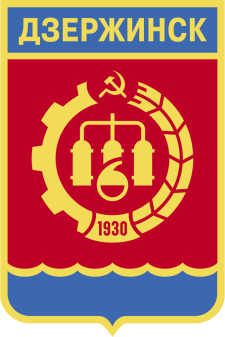 На мероприятия в области культуры и физической культуры направлено 553,5 млн. рублей
расходы на обеспечение деятельности учреждений культуры и физической культуры составили  351,2 млн. рублей
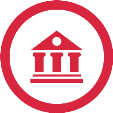 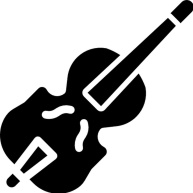 в рамках национального проекта «Культура» 5,4 млн. рублей было направлено на закупку музыкальных инструментов, оборудования и материалов в детскую музыкальную школу имени Скрябина
направлено 9 млн. рублей на укрепление материально-технической базы театра драмы и театра кукол (постановка 4 новых спектаклей, приобретение механики сцены, автобуса, прицепа для автобуса, компьютеров для музыкального цеха)
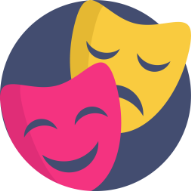 на ремонт легкоатлетических дорожек и замену мачт освещения на стадионе «Салют» направлено 37,9 млн. рублей
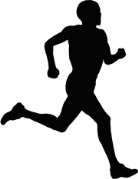 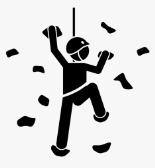 на приобретение скалодрома для ФОКа направлено 1,1 млн.рублей
на подключение искусственного футбольного поля на стадионе «Химик» к тепловым сетям направлено 3,6 млн.рублей
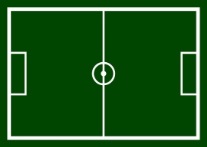 14
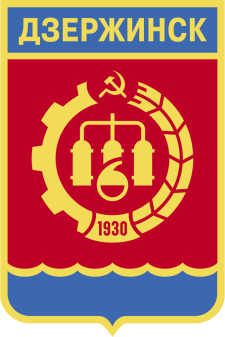 На реализацию 2 национальных проектов: 
«Безопасные и качественные автомобильные дороги», «Жилье и городская среда» было направлено 316,7 млн. рублей.
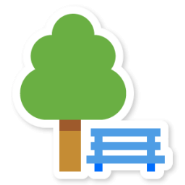 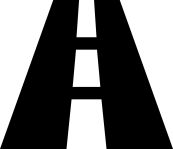 =>
Выполнен ремонт дорог протяженностью 9,5 км на улицах Терешковой, Пушкинская, Пирогова, Маяковского, Ленинского Комсомола, Грибоедова, по проспекту Циолковского,  переулку Жуковского, площади Желнинской на сумму 152,7 млн. рублей
На комплексное благоустройство территорий общего пользования: 
«озеро Утиное» на сумму 75,7 млн. рублей (обустроены дорожки и тротуары; установлено новое наружное освещение; произведен монтаж системы видеонаблюдения с точками доступа Wi-Fi; установлены 4 поста охраны, установлены малые архитектурные формы, выполнено озеленение) 
«Городской парк» на сумму 54,0 млн. рублей (произведена подготовка территории строительства, выполнено устройство и восстановление покрытий дорожного полотна, произведен ремонт ограждения по периметру парка, выполнены подготовительные работы по ремонту и восстановлению фонтана)
«Площадь торговая» на сумму 446 тыс. рублей (установлены парковые скамейки, урны, высажены зеленые насаждения)
Проведены работы по комплексному благоустройству дворовых территорий на сумму 19,2 млн. рублей (уложен асфальт, установлены скамейки, урны, светодиодные светильники)
Осуществлено расселение граждан из аварийного жилищного фонда, расходы составили 14,6 млн.рублей: расселено 7 жилых помещений, находящихся в многоквартирных домах, признанных аварийными и подлежащими сносу.
15
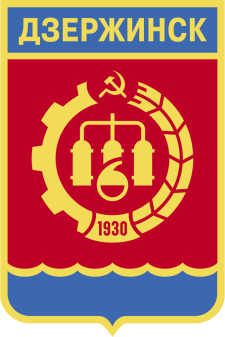 В сфере транспортного обслуживания населения и благоустройства территории городского округа город Дзержинск реализованы следующие основные мероприятия:
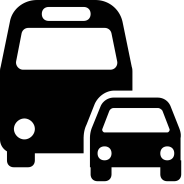 88,5 млн. рублей  направлено на погашение лизинговых платежей за приобретенные в 2019 году автобусы  
(52 единицы)
=>
Строительство фонтана на Торговой площади в рамках проекта «Вам решать» на сумму 29,1 млн. рублей
На архитектурно-ландшафтную организацию прибрежной зоны озера Святое (2 этап) направлено 12,3 млн. рублей (из них 10,9 млн.рублей в рамках проекта «Вам решать»)
Осуществлена закупка 10 единиц дорожно-строительной техники для содержания автомобильных дорог на сумму 12,3 млн. рублей
В рамках реализации проектов по поддержке местных инициатив благоустроены территории спортивно-игровых площадок в поселках Петряевка, Горбатовка, Пыра на сумму 1,4 млн. рублей
16
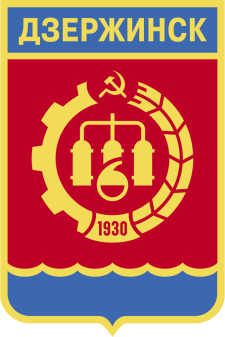 В области жилищной политики средства в сумме 163,2 млн. рублей были направлены на улучшение жилищных условий различных категорий граждан.
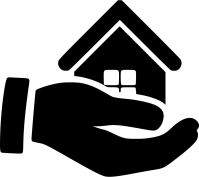 Социальные выплаты на приобретение жилья получили 11 молодых семей, 4 семьи при рождении детей, 1 работник бюджетной сферы, 1 ветеран Великой Отечественной войны, 1 инвалид, предоставлена 31 квартира детям-сиротам
=>
71,3 млн. рублей было направлено на обеспечение инженерной инфраструктурой земельных участков, предназначенных для бесплатного предоставления многодетным семьям
4,2 млн.рублей – на строительство инженерной инфраструктуры территории малоэтажного жилищного строительства пр.Свердлова, ЖК «Северные ворота», пос. Пыра, квартал Южный
17
Дефицит бюджета и муниципальный долг
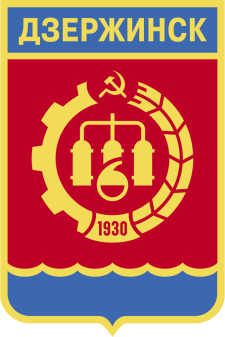 Муниципальный долг
Расходы на обслуживание муниципального долга
1 674,6
млн.руб.
112,2
млн.руб.
1 403,5
млн.руб.
1 403,5 
млн.руб.
57,9
млн.руб.
83,8 % 
от собственных 
доходов
Фактический объем долга
на 01.01.2021
Фактический объем расходов
за 2020 год
Предельный объем муниципального долга по БК РФ (собственные доходы) в 2020 году
Первоначально утвержденный план
на 2020 год
Фактический объем долга
На 01.01.2020
54,3 млн.руб.
экономия
18
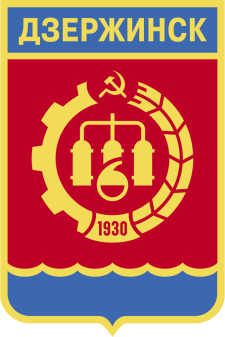 СПАСИБО ЗА ВНИМАНИЕ
Федоров С.В., 
Директор департамента финансов администрации города Дзержинска,
(8313) 39-78-97
Апрель 2021 год